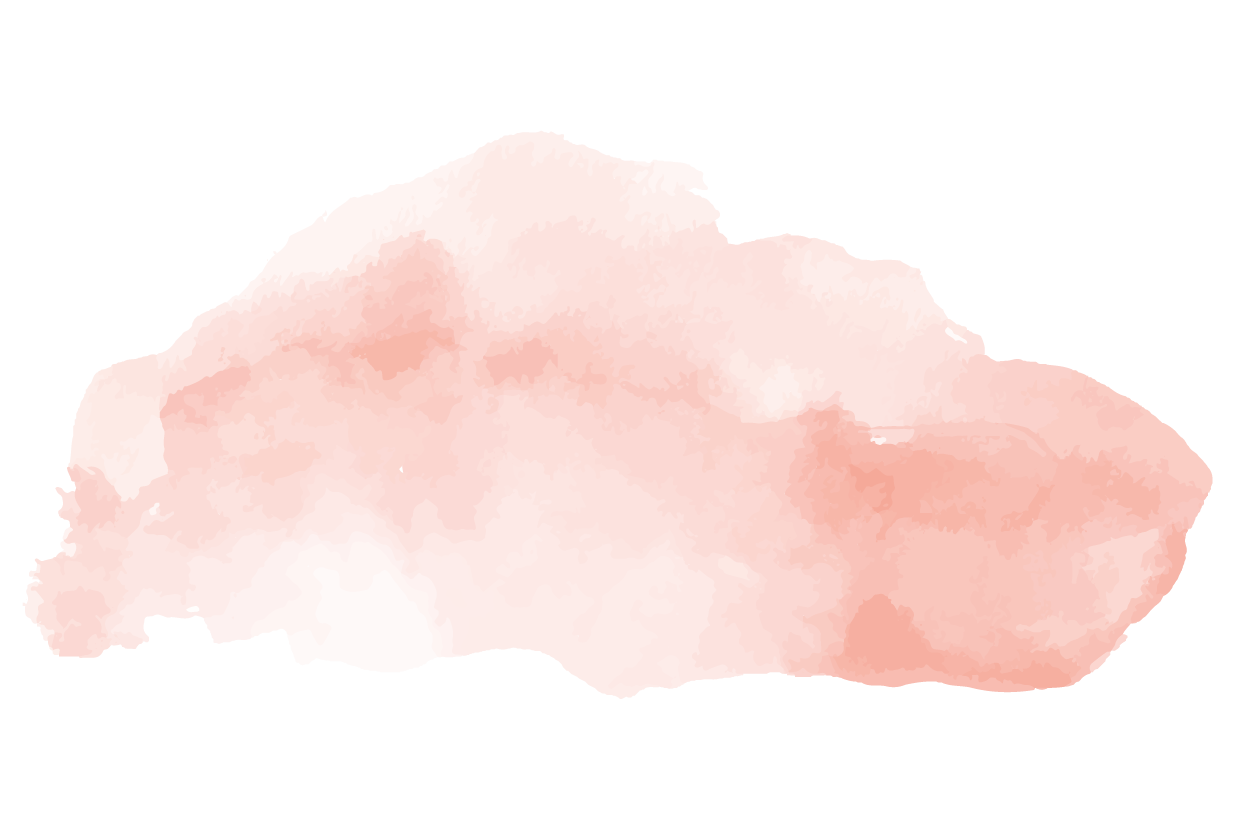 Bài 1: Câu chuyện lịch sử
Văn 8 Kết nối tri thức với cuộc sống
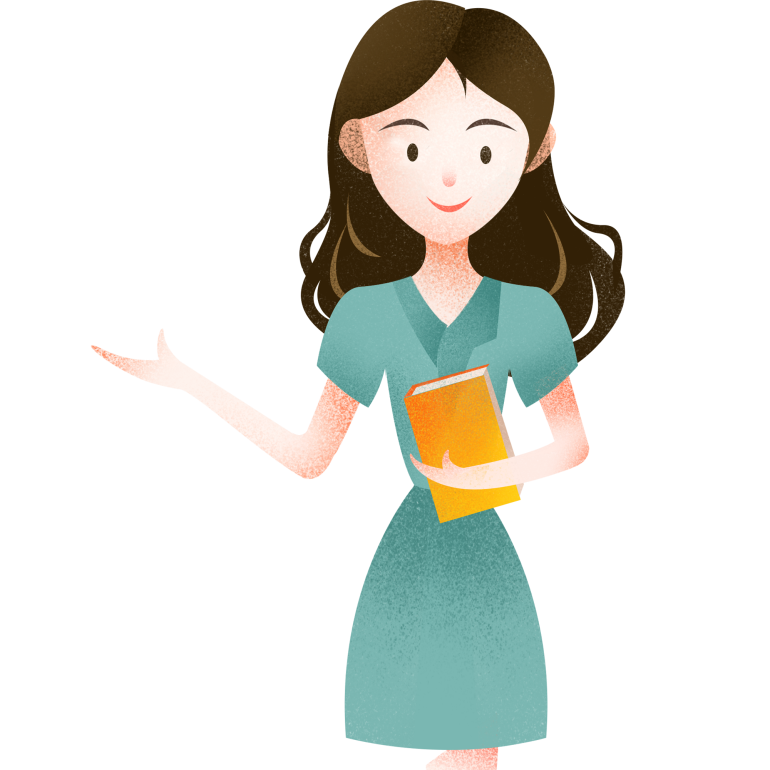 Bài 1: Nói và nghe trình bày giới thiệu ngắn về một cuốn sách
Bài 1: Nói và nghe trình bày giới thiệu ngắn về một cuốn sách
Yêu cầu bài nói
Nêu được vấn đề cần nói cũng như vì sao em lại ấn tượng với cuốn truyện lịch sử đó.
- Trình bày những thông tin cơ bản về cuốn truyện lịch sử đó.
+ Nêu một vài suy nghĩ của em về cuốn sách.
- Cuốn truyện đó cho em bài học gì?
+ Ghi những từ ngữ, câu văn quan trọng không thể bỏ qua khi trình bày (câu giới thiệu cuốn truyện, các từ ngữ thể hiện đúng thông tin về cuốn truyện, những câu văn bộc lộ tình cảm, suy nghĩ của em đối với những khía cạnh gây ấn tượng của cuốn truyện …)
Bài 1: Nói và nghe trình bày giới thiệu ngắn về một cuốn sách
Yêu cầu bài nói
+ Giới thiệu chung về cuốn truyện (Tên truyện, tác giả, nhà xuất bản, năm xuất bản, số trang.
+ Giới thiệu nội dung cuốn truyện (thời kì lịch sử được tái hiện trong cuốn truyện, tóm lược cốt truyện, nêu các sự kiện gắn với nhân vật chính và các nhân vật có liên quan …)
+ Nhận xét ngắn gọn một số nét nổi bật về nghệ thuật   của cuốn truyện (Sự hấp dẫn của cách kể, cách khắc họa nhân vật, đặc điểm ngôn ngữ kể chuyện và ngôn ngữ đối thoại …)
Bài 1: Nói và nghe trình bày giới thiệu ngắn về một cuốn sách
Trình bày bài nói
- Bám sát dàn ý đã lập để trình bày bài nói cho rõ ràng, mạch lạc.
+ Mở đầu: Nêu các thông tin chung về cuốn truyện.
+ Triển khai: Trình bày các nội dung chính, nêu một vài nét nổi bật về nghệ thuật của cuốn truyện.
+ Kết luận: Nêu suy nghĩ của bản thân về ý nghĩa của cuốn truyện.
- Lưu ý: Khi trình bày, cần chọn giọng nói phù hợp (Giọng chia sẻ thân mật, giọng tâm tình …), thể hiện các thông tin một cách chính xác. Kết hợp ngôn ngữ nói với các phương tiện phi ngôn ngữ như nét mặt, ánh mắt, cử chỉ, điệu bộ …
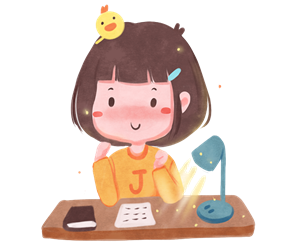 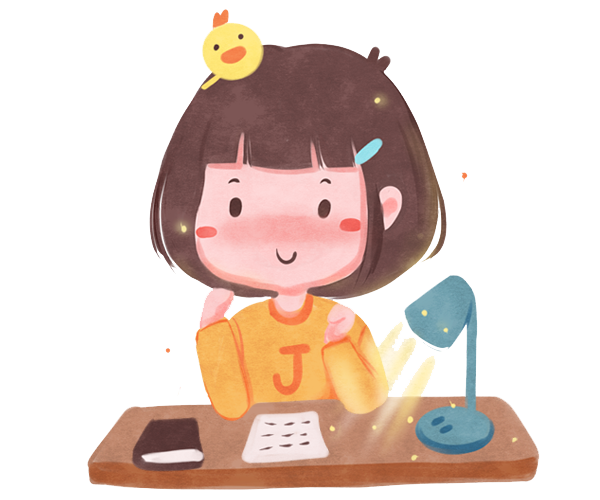 II. Trình bày bài nói
- Trình bày các khía cạnh của vấn đề với lí lẽ và bằng chứng thuyết phục…
- Chú ý sử dụng từ ngữ liên kết: trước tiên, sau đó, mặt khác, không chỉ vậy….
NỘI DUNG CHÍNH
2
- Điều chỉnh giọng nói, tốc độ nói, cử chỉ, cảm xúc sao cho phù hợp…
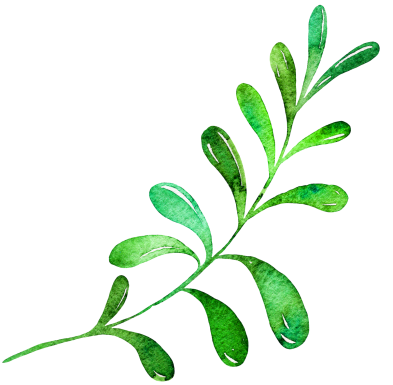 - Có thể sử dụng tranh ảnh, video hỗ trợ để bài nói hấp dẫn, sinh động, thu hút người nghe.
II. Trình bày bài nói
Chào hỏi, giới thiệu đề tài, vấn đề của bài nói và tầm quan trọng của nó.
MỞ ĐẦU
1
Trình bày các khía cạnh của vấn đề với lí lẽ và bằng chứng thuyết phục…
NỘI DUNG CHÍNH
Điều chỉnh giọng nói, tốc độ nói, cử chỉ, cảm xúc sao cho phù hợp…
2
Có thể sử dụng tranh ảnh, video hỗ trợ để bài nói hấp dẫn, sinh động, thu hút người nghe.
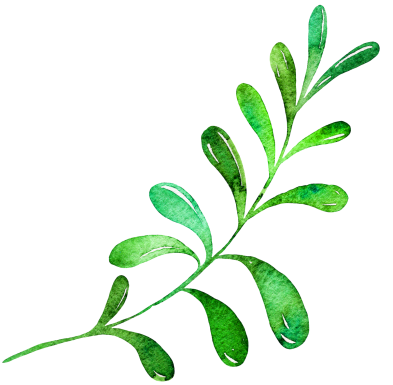 KẾT THÚC
Phát biểu suy nghĩ của em, lời cảm ơn
3
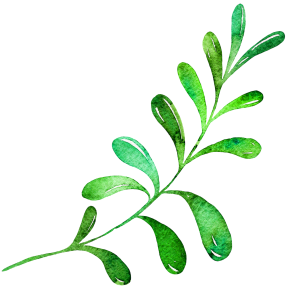 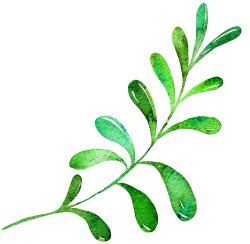 1. Nói to, rõ ràng, truyền cảm, thống nhất ngôi kể
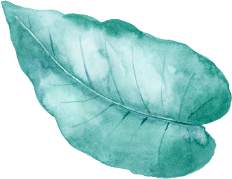 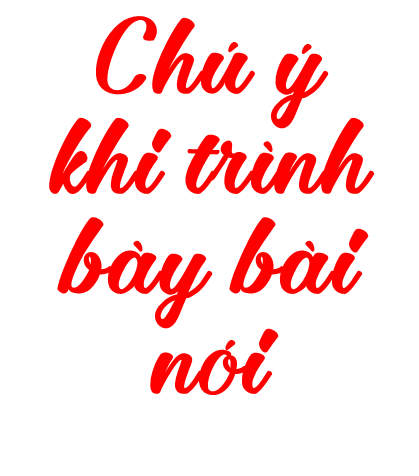 2. Kể theo dàn ý, đảm bảo thời gian quy định
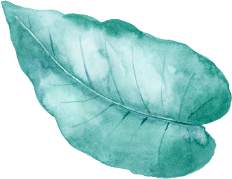 3. Sử dụng các yếu tố phi ngôn ngữ phù hợp (cử chỉ, ánh mắt, nét mặt…)
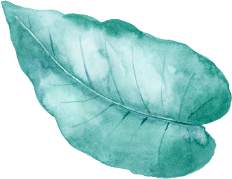 4. Kết hợp trình bày vấn đề với sử dụng tranh ảnh, bài hát để tăng sức hấp dẫn
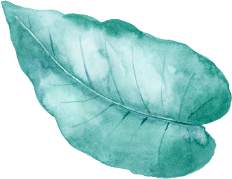 Bài 1: Nói và nghe trình bày giới thiệu ngắn về một cuốn sách
Thực hành bài nói
Đề 1: Viết bài văn giới thiệu về cuốn sách lịch sử
Bài nói tham khảo
1. Mở đầu bài nói
Xin chào quý thầy cô và các bạn! Mình là Minh Phương, học sinh lớp 8A, trường… Sau đây mình xin giới thiệu với các thầy cô và các bạn cuốn sách “Sử Việt - 12 khúc tráng ca”
2. Nội dung bài nói
Cuốn sách “Sử Việt 12 khúc tráng ca” được nhà báo Dũng Phan viết và xuất bản vào tháng 8 năm 2017 với tổng 272 trang sách. Đây là cuốn sách dành cho tất cả mọi thế hệ không chỉ riêng các bạn trẻ. Thật đặc biệt khi tác giả của cuốn sách này là một người yêu lịch sử tay ngang Phan Trần Việt Dũng còn là một nhà báo, kỹ sư xây dựng sinh năm 1988, bút danh là Dũng Phan.
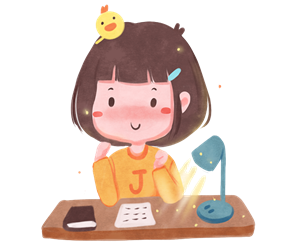 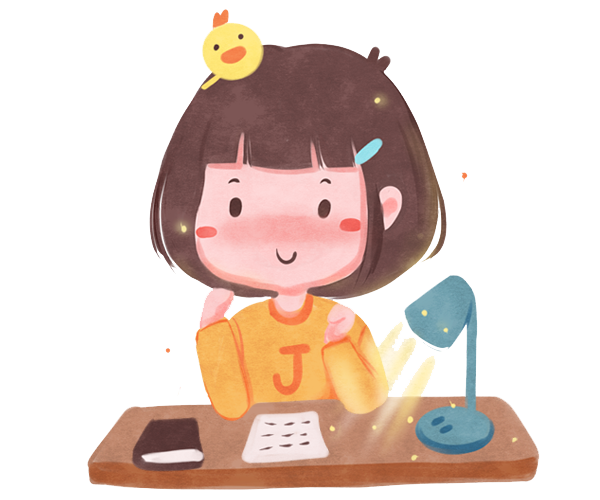 Bài 1: Nói và nghe trình bày giới thiệu ngắn về một cuốn sách
Đến với cuốn sách “Sử Việt 12 khúc tráng ca” này các bạn sẽ không chỉ đọc để biết mà còn đọc để suy ngẫm. Tác phẩm kể về 12 câu chuyện dựng nước và giữ nước thời phong kiến, được chọn lọc theo tính chất quan trọng và hùng tráng trong dòng chảy lịch sử Việt Nam. 
Cuốn sách là sự kết hợp của những tư liệu lịch sử đã được kiểm chứng, xen kẽ với nhận định và đánh giá của người biên soạn. Tác phẩm kể lại các câu chuyện Sử Việt đầy hấp dẫn bằng một cách tiếp cận hoàn toàn mới, không phải như tiểu thuyết dã sử, nhưng cũng không phải là một tài liệu chuyên khảo khô khan.
Đây là cuốn sách lịch sử Việt Nam dành cho tất cả mọi thế hệ. Bởi chỉ cần là người Việt Nam, thì đều có thể tìm kiếm được trong đây tình yêu với sử nhà bởi tính chất hấp dẫn, bi hùng và những bài học của tiền nhân để lại thông qua những câu chuyện   đặc sắc.
Không chỉ đưa người đọc đến với những vị anh hùng như Lý Thường Kiệt, Trần Hưng Đạo… cuốn sách còn đến với những nhân vật quan trọng chưa được đánh giá đúng mực (Khúc Hạo), hay những địa danh bị bụi phủ mờ (thành Bình Lỗ, đầm Thi Nại), càng không chỉ nói sơ qua chiến tích ở Bạch Đằng, mà còn giúp hiểu thêm kĩ thuật đóng cọc trên sông. Bên cạnh giải đáp chuyện bí ẩn Quang Trung hành quân thần tốc, còn lý giải vì sao lãnh thổ dân tộc có diện mạo hình chữ S như ngày hôm nay.
Bài 1: Nói và nghe trình bày giới thiệu ngắn về một cuốn sách
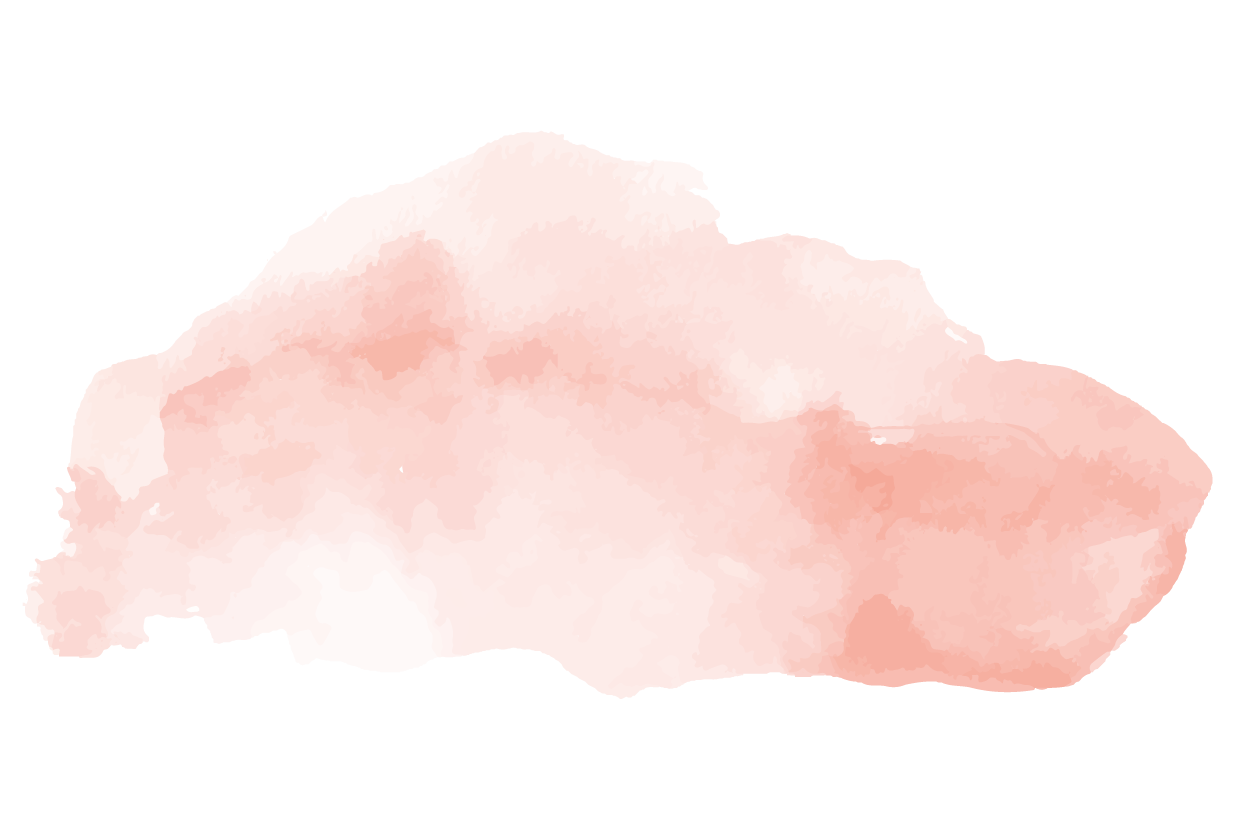 “Sử Việt - 12 khúc tráng ca” hệt như một cuốn phim li kì, với hàng loạt câu hỏi về các nghi án lịch sử, những tranh đoạt hoàng quyền trong các triều đại phong kiến Việt Nam. Cuốn sách lịch sử Việt Nam này như một bản nhạc, khi thì dồn dập, khi thì bi ai, khi thì hùng tráng, khi thì trầm mặc. Những câu chuyện trập trùng xen kẽ như các khúc ca thăng trầm của dân tộc Việt Nam.
Với lối viết rất thoải mái trong ngôn từ, sử dụng văn phong của giới trẻ cùng với cách đặt vấn đề rất tự nhiên và cuốn hút. Nó không giống với như những sách lịch sử có trên thị trường hiện nay, thay vì đơn thuần liệt kê các tình tiết, sự kiện lịch sử, tác giả Dũng Phan đã viết dưới dạng kể chuyện và quan trọng hơn cả là bàn luận về   các câu chuyện lịch sử ấy. Tác giả còn khéo léo khi đưa vào cuốn sách những đánh giá nhận định lại công lao, tội trạng, khiếm khuyết của các triều đại lịch sử Việt Nam, đem lại cái nhìn công bằng hơn cho các độc giả mà không gây gò bó hay khô khan, đây cũng chính là điều mà các quyển sách về lịch sử thường xuyên mắc phải khiến cho người đọc cảm thấy nhàm chán. Cuốn sách sẽ giúp bạn nhận ra rằng sử ta không hề thua kém sử Tàu hay thế giới.
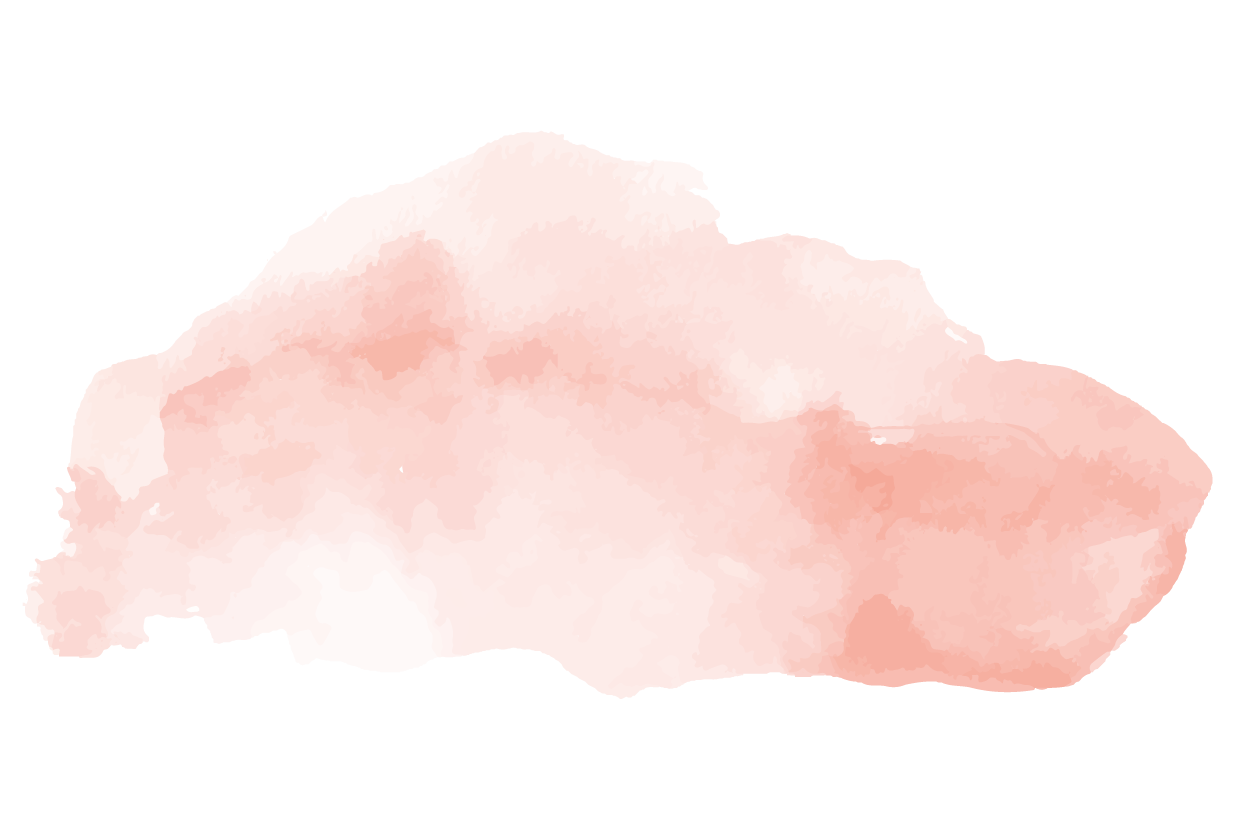 Bài 1: Nói và nghe trình bày giới thiệu ngắn về một cuốn sách
3. Kết thúc bài nói
“Sử Việt 12 khúc tráng ca” phù hợp với tất cả mọi lứa tuổi, đặc biệt là những bạn đọc đam mê Lịch Sử nhưng chán nản với những tài liệu khô khan. Hãy tìm và sở hữu ngay cuốn sách này khi bạn có cơ hội, chắc chắn bạn sẽ không phải hối hận.
Trên đây là bài nói của tôi giới thiệu về cuốn sách lịch sử “Sử Việt - 12 khúc tráng ca”, cảm ơn thầy/cô và các bạn đã lắng nghe. Rất mong nhận được sự góp ý từ phía thầy/cô và các bạn.
Bài 1: Nói và nghe trình bày giới thiệu ngắn về một cuốn sách
Đề 1: Viết bài văn giới thiệu về cuốn sách lịch sử
Bài nói tham khảo 2
1. Mở đầu bài nói
Xin chào quý thầy cô và các bạn! Mình là Minh Phương, học sinh lớp 8A, trường…
Như chúng ta đã biết đất nước Việt Nam ta trải qua hàng nghìn năm lịch sử dựng nước và giữ nước với những mốc son chói loà của lịch sử dân tộc ta từ thuở Âu Cơ, Lạc Long Quân cho đến thời đại Hồ Chí Minh. Chúng ta tự hào về nguồn gốc dân tộc nòi rồng giống tiên. Lật giở từng trang sử của dân tộc chúng ta càng thấy tự hào và phải có trách nhiệm hơn, bởi đó là nơi để soi rọi tâm hồn ta, kêu gọi ta làm gì đó có ích cho đất nước. Chính vì thế, việc học lịch sử là một phần không thể thiếu đối với học sinh, sinh viên ở bất cứ cấp học, bậc học nào.
Bài 1: Nói và nghe trình bày giới thiệu ngắn về một cuốn sách
2. Nội dung bài nói
Để ghi lại những sự kiện, chiến công và thành tựu to lớn đó, Nhà xuất bản Hồng Đức và tác giả Đặng Việt Thủy đã cho ra đời cuốn sách “Việt Nam - những thời khắc lịch sử, những sự kiện trọng đại” được xuất bản năm 2018. Trên trang bìa của cuốn sách là hình ảnh của Bác Hồ người anh hùng dân tộc Việt Nam và ngôi sao năm cánh   tượng trưng cho linh hồn dân tộc và các tầng lớp nhân dân cùng đoàn kết trong đại gia đình các dân tộc Việt Nam ta. Hãy cùng trao đổi với tôi để hiểu rõ hơn về cuốn sách ý nghĩa này các bạn nhé.
  Lật từng trang sách đầu tiên, bạn đọc sẽ thấy được khí thế sôi sục của dân tộc ta qua những quyết định lịch sử trọng đại trong Cách mạng tháng Tám 1945. Đây có lẽ là một sự kiện lịch sử vô cùng trọng đại có ý nghĩa quyết định với vận mệnh của dân tộc ta. Hội nghị toàn quốc Ban chấp hành Trung ương của Đảng cộng sản Đông Dương tiến hành và ra quyết định phát động Tổng khởi nghĩa giành chính quyền trong cả nước. Nội dung văn kiện hạ lệnh Tổng khởi nghĩa đã ra đời vào đúng 23 giờ ngày 13 tháng 8 năm 1945 do Ủy ban Khởi nghĩa ban bố.
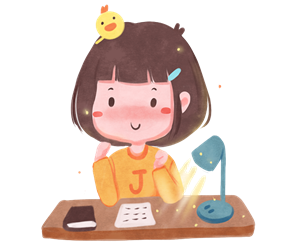 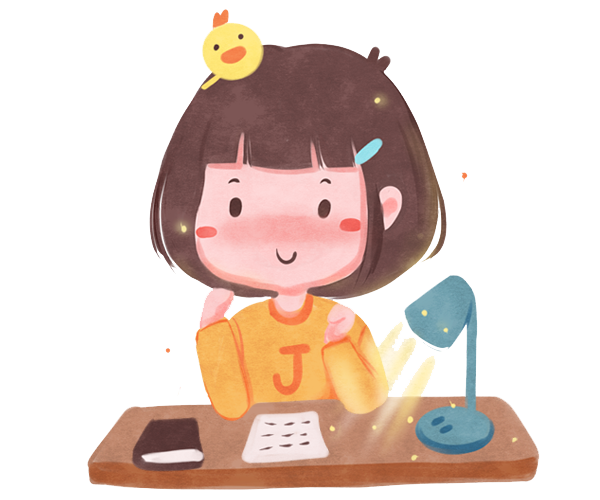 Bài 1: Nói và nghe trình bày giới thiệu ngắn về một cuốn sách
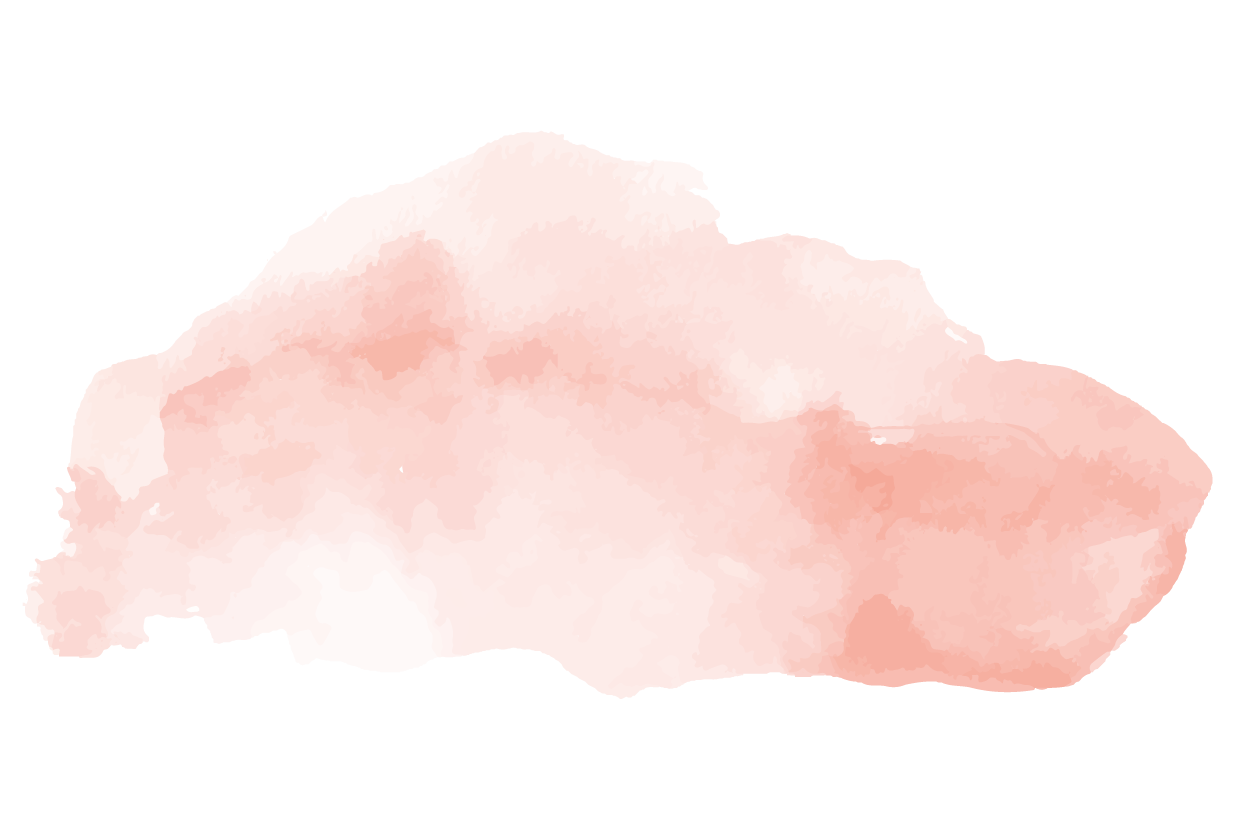 Càng đọc càng thấy được sự quyết tâm và ý chí kiên cường chiến đấu để giành lại độc lập dân tộc của nhân dân Việt Nam qua các sự kiện lịch sử như: Cách mạng tháng Tám thành công, nước Việt Nam Dân chủ Cộng hòa ra đời, Chuyện về vua   Bảo Đại thoái vị, Quốc khánh 2-9-1945 được bảo vệ ra sao; Tình thế “ngàn cân treo sợi tóc” và Lời kêu gọi của Bác Hồ: Hà Nội - mùa đông năm 1946; ngày ấy trẻ già, gái trai đều một lòng đánh giặc; Vì sao Điện Biên Phủ được cả quân ta và quân Pháp chọn làm điểm quyết chiến chiến lược.
Chiến dịch “Điện Biên Phủ mốc vàng thời đại” cho thấy chiến thắng đã đập tan âm mưu quân sự cuối cùng của Pháp, buộc Pháp phải kí hiệp định Giơ-ne-vơ về kết thúc chiến tranh, lập lại hòa bình ở Đông Dương. Đúng như nhà thơ Tố Hữu nói:
“Chín năm là một Điện Biên
Nên nhành hoa đỏ nên thiên sử vàng”
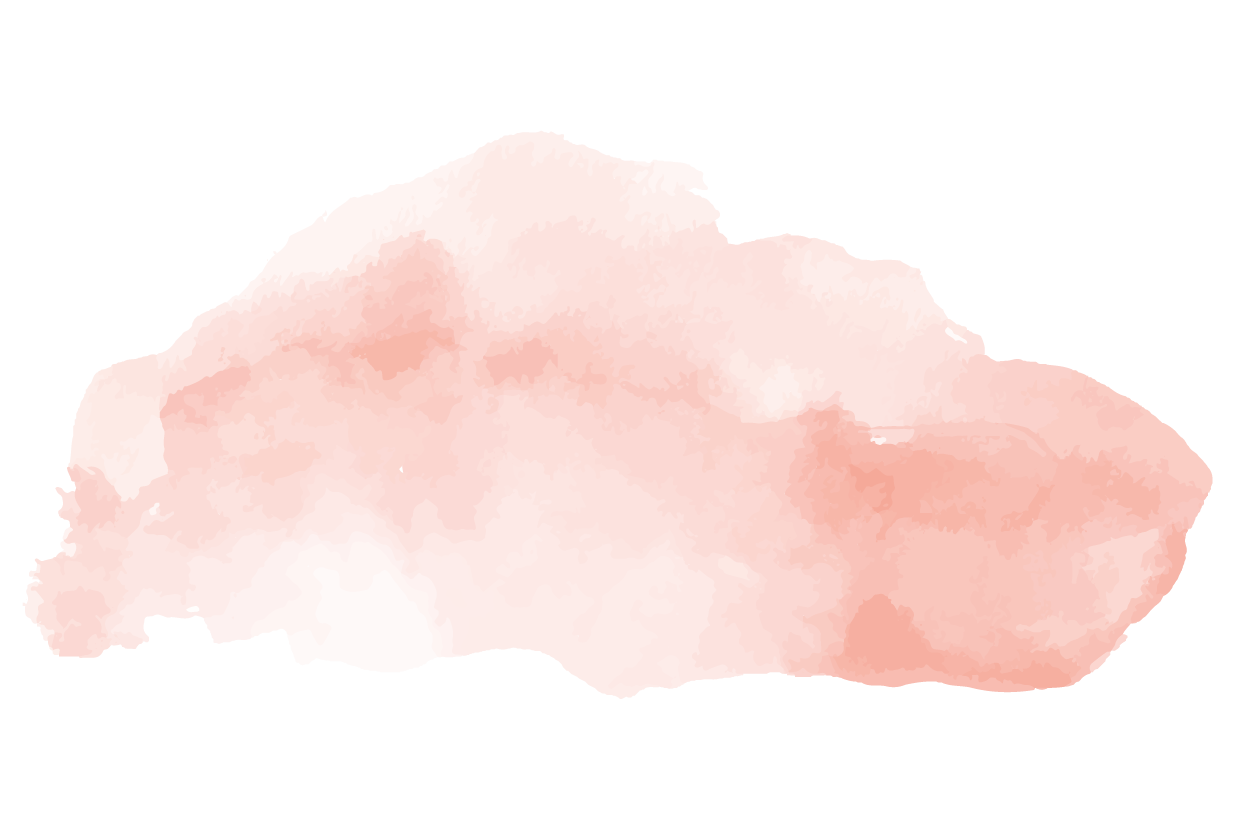 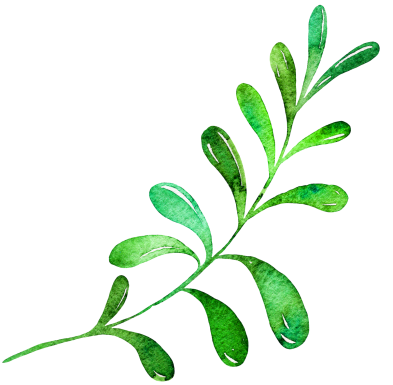 II. Trình bày bài nói
Bài 1: Nói và nghe trình bày giới thiệu ngắn về một cuốn sách
Cho đến cuộc Tổng tiến công và nổi dậy mùa xuân 1975 - Trải qua ba chiến dịch Tây Nguyên, Huế - Đà Nẵng, đặc biệt chiến dịch Hồ Chí Minh lịch sử đã kết thúc 21 năm trường kì chống Mỹ; mở ra kỉ nguyên độc lập tự do, thống nhất cả   nước đi lên chủ nghĩa xã hội. “Năm tháng sẽ trôi qua nhưng thắng lợi của nhân dân ta trong sự nghiệp chống Mỹ, cứu nước mãi mãi được ghi vào lịch sử dân tộc ta như một trong những trang chói lọi nhất, một biểu tượng sáng ngời về sự toàn thắng của Chủ nghĩa anh hùng Cách mạng và trí tuệ con người”.
Cuốn sách thực sự là một tài liệu để bạn đọc tham khảo và tìm hiểu thêm về các sự kiện lịch sử diễn ra qua từng giai đoạn từ năm 1945 đến nay. Sách được   biên soạn công phu, khoa học, ngắn gọn, súc tích theo trình tự thời gian dễ theo dõi, dễ nhớ, giúp bạn đọc thêm yêu lịch sử Việt Nam và trân trọng những giá trị về độc lập tự do mà ông cha ta và các anh hùng đã hi sinh mang lại. Mời bạn đọc đón đọc. 
. Kết thúc bài nói
Trên đây là bài nói của tôi giới thiệu về cuốn sách lịch sử, cảm ơn thầy/cô và các bạn đã lắng nghe. Rất mong nhận được sự góp ý từ phía thầy/cô và các bạn.
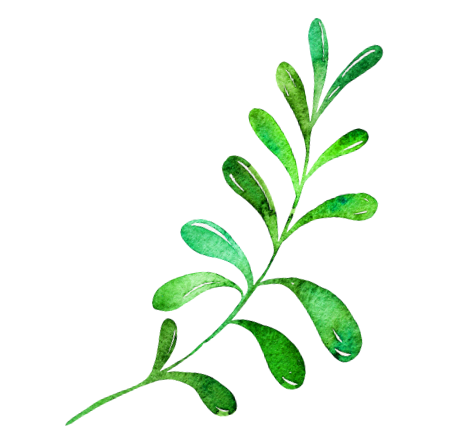 Bài 1: Nói và nghe trình bày giới thiệu ngắn về một cuốn sách
3. Sau khi nói
Trao đổi, đánh giá những vấn đề sau đây để cùng rút kinh nghiệm:
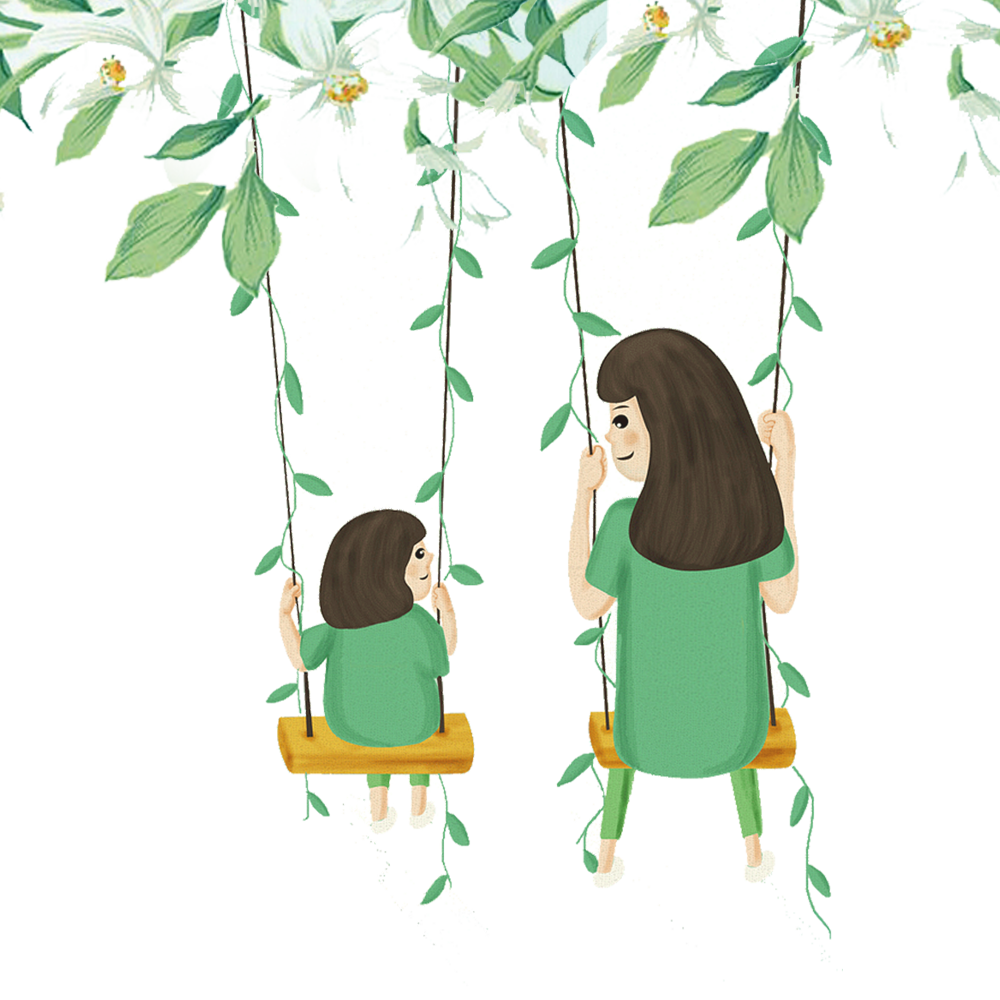 Chúc các em học giỏi chăm ngoan!